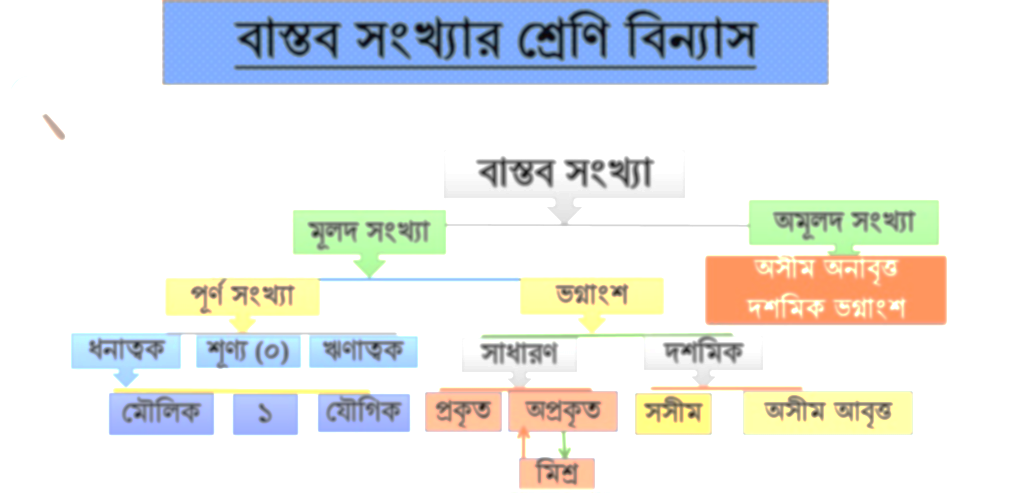 অনলাইন ক্লাসে স্বাগতম
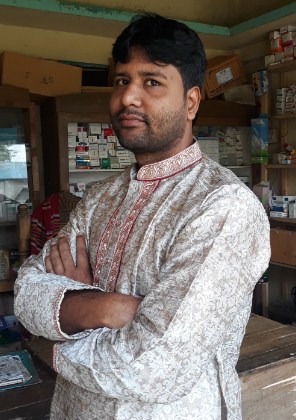 পরিচিতি
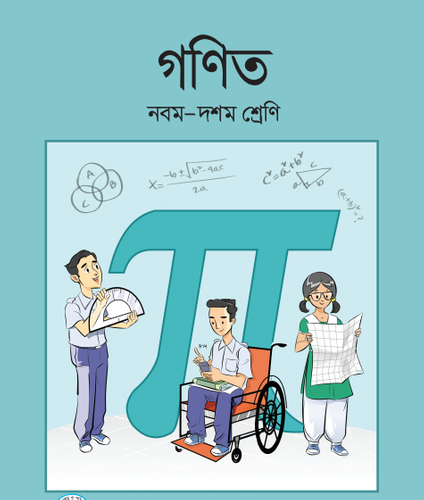 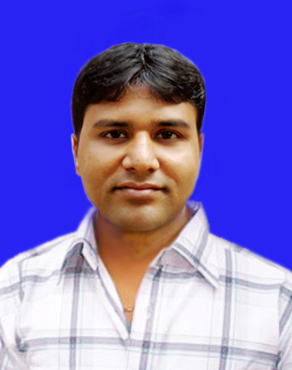 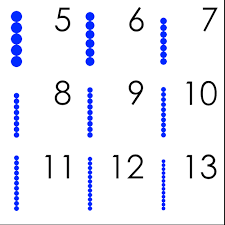 প্রথম অধ্যায় – বাস্তব সংখ্যা
 পাঠের বিষয়ঃ- বাস্তব সংখ্যার           শ্রেণিবিন্যাস       
  পাঠ – প্রথম 
 সময়ঃ- ৪৫ মিঃ
 তারিখঃ-১৮/০৯/২০২০
মোঃ সাইফুর রহমান
 এম এস সি (গণিত) ,বি এড
 সহকারী শিক্ষক (গণিত)
 রাসুলপুর জামেয়া আহঃসুন্নীয়া দাখিল মাদ্রাসা।          বাহুবল,হবিগঞ্জ।
 মোবাঃ০১৭২৩৭৬৫২১৭
1,2,3,৪……
সংখ্যাগুলো লক্ষ করি
0
0.1১২৩৩৫
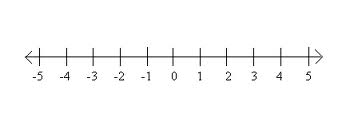 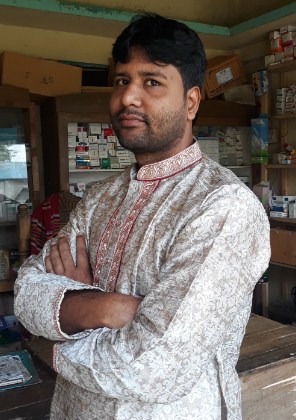 আজকের পাঠ
বাস্তব সংখ্যার শ্রেণিবিন্যাস
শিখনফল
এই পাঠ শেষে শিক্ষার্থীরা...
১। বাস্তব সংখ্যার শ্রেণিবিন্যাস করতে পারবে ;
বাস্তব সংখ্যার শ্রেণিবিন্যাসকে সংজ্ঞায়িত করতে পারবে ;
মূলদ ও অমূলদ সংখ্যা নির্ণয় করতে পারবে ।
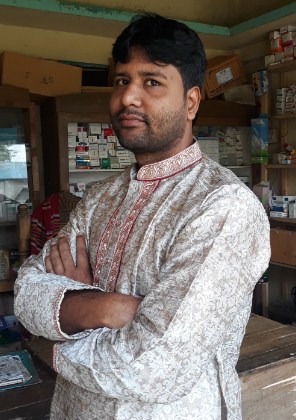 বাস্তব সংখ্যা (Real Number)
সকল মূলদ এবং অমূলদ সংখ্যাকে বাস্তব সংখ্যা বলে।
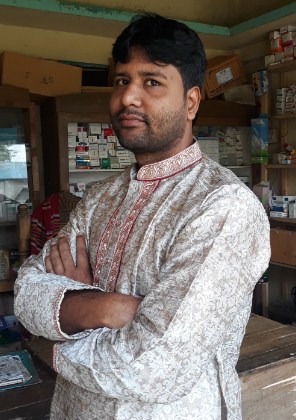 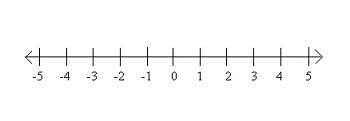 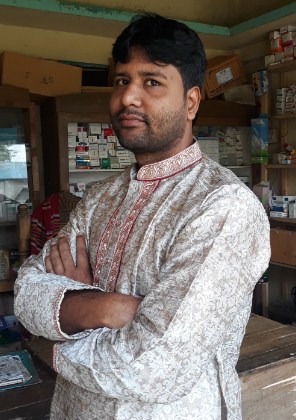 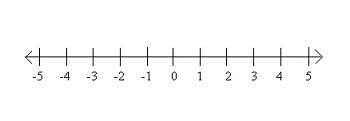 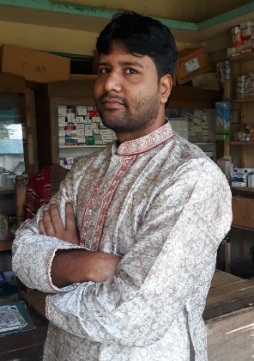 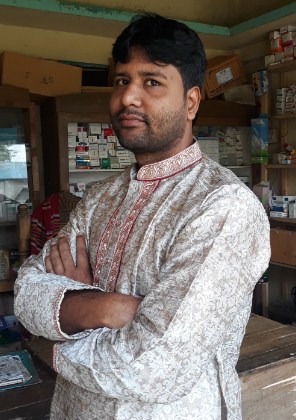 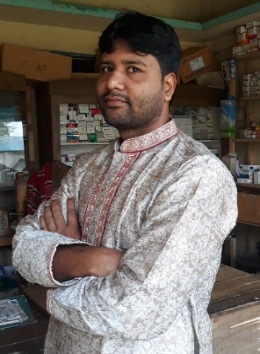 বাস্তব সংখ্যার শ্রেণি বিন্যাস
বাস্তব সংখ্যা
অমূলদ সংখ্যা
মূলদ সংখ্যা
অসীম অনাবৃত্ত দশমিক ভগ্নাংশ
ভগ্নাংশ
পূর্ণ সংখ্যা
ধনাত্বক
দশমিক
শূণ্য (০)
ঋণাত্বক
সাধারণ
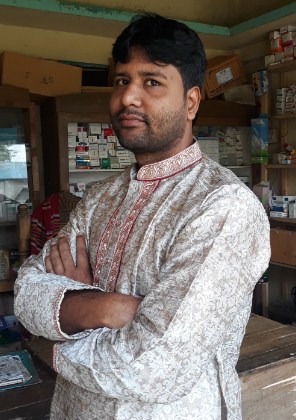 অসীম আবৃত্ত
অপ্রকৃত
প্রকৃত
সসীম
মৌলিক
১
যৌগিক
মিশ্র
একক কাজ
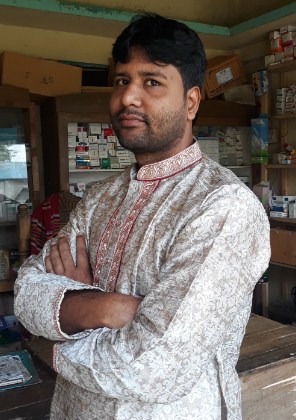 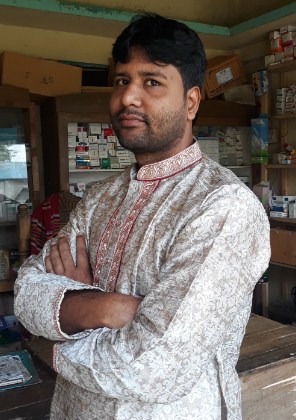 মূল্যায়ন
১।  4,6,9  সংখ্যাগুলো -
খ) যৌগিক সংখ্যা
গ) অখন্ড সংখ্যা
ঘ) পূর্ণ সংখ্যা
ক) জোড় সংখ্যা
২। . . . . .  -4, -3, -2, -1, 0, +1, +2, +3, +4, . . . . . সংখ্যা গুলোকে কোন চিহ্ন দ্বারা প্রকাশ করা হয়?
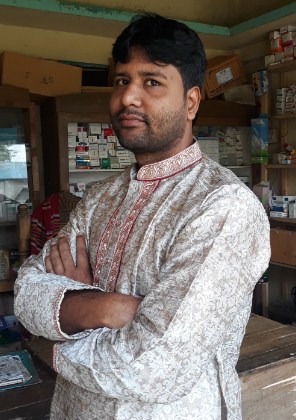 গ) Z
ক) N
খ) X
ঘ) R
৩।  1 কোন ধরনের সংখ্যা?
গ) মৌলিক সংখ্যা ও যৌগিক সংখ্যা
খ) যৌগিক সংখ্যা
ক) মৌলিক সংখ্যা
ঘ) মৌলিক ও যৌগিক সংখ্যা কোনটিই নয়।
ev¯Íe msL¨vi †kÖwY web¨vসের চার্ট তৈরি কর।
বাড়ির কাজ
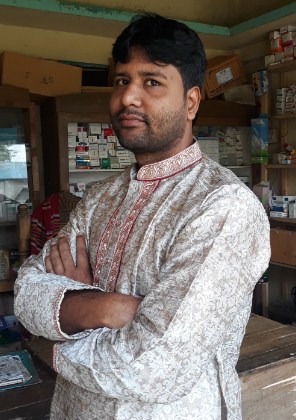 আজকের পাঠদানে সার্বিক সহায়তার জন্য সকলকে ধন্যবাদ
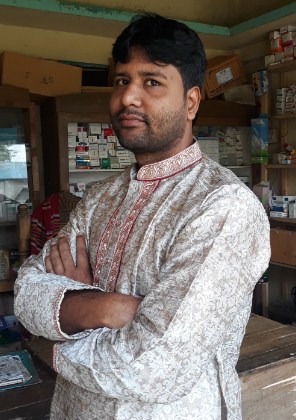